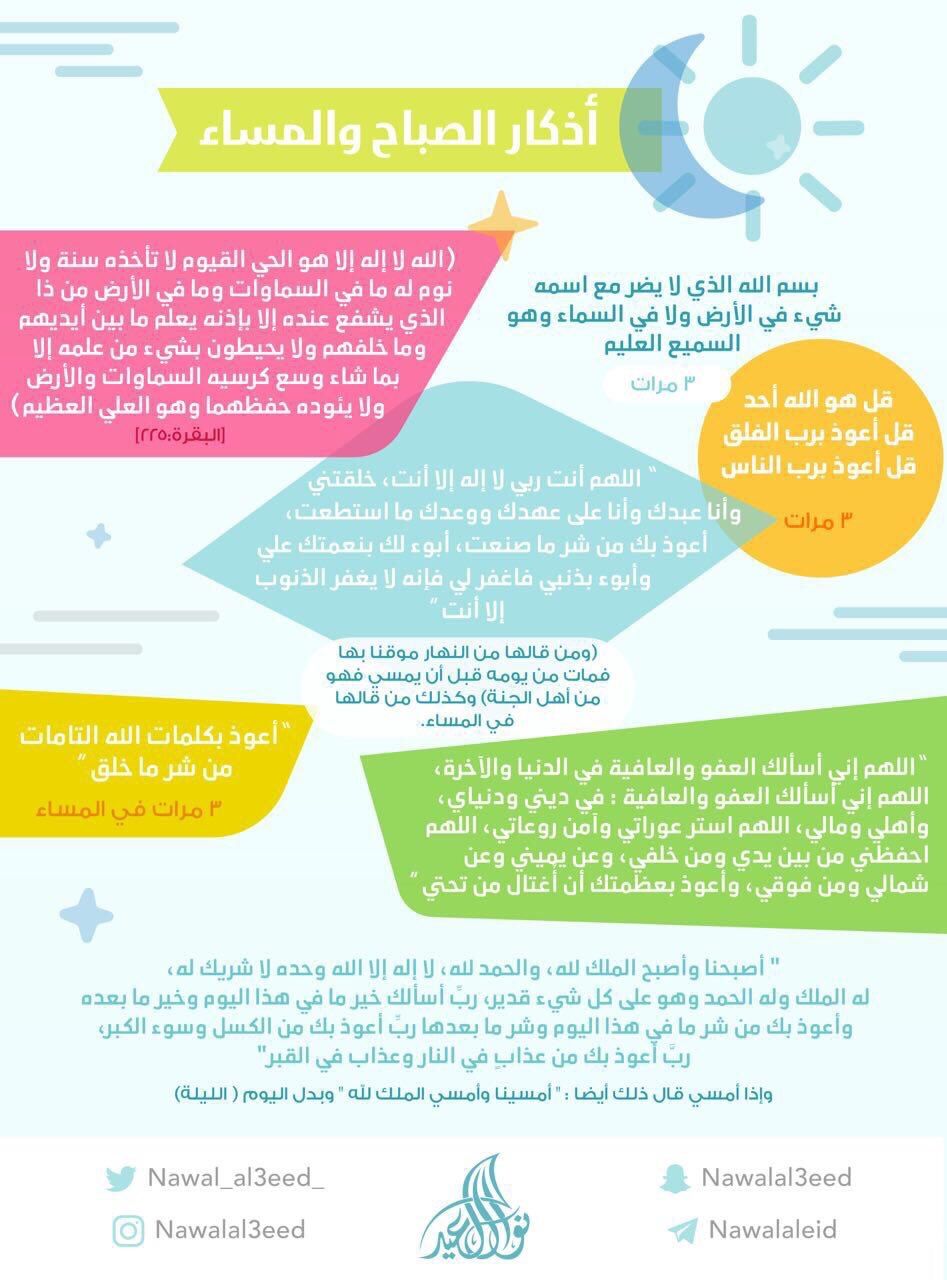 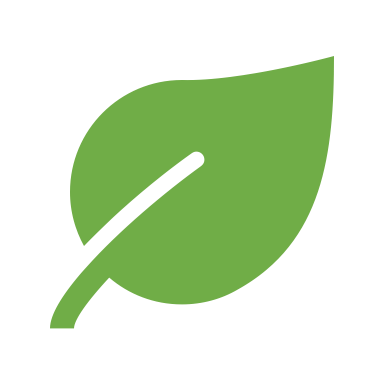 طاب الصباح بكم

اللهم إنا نسألك علمًا نافعًا ورزقًا طيبًا وعملاً متقبلًا
مراجعه
هل العبارة صحيحة أم خاطئة:
إذا كان محور الاستقطاب لمرشح الاستقطاب الثاني عاموديًا على محور الاستقطاب لمرشح الاستقطاب الأول فسينفذ الضوء
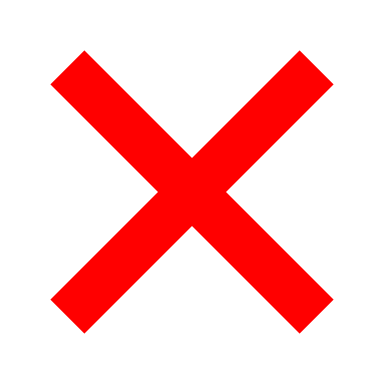 خاطئة، لن ينفذ الضوء.
مراجعة
الاستقطاب هو :
مراجعة
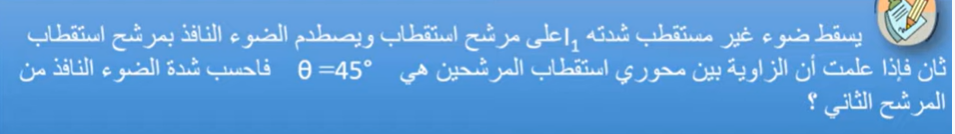 سرعة الموجات
الضوئية
سرعة الموجات الضوئية
لأن الضوء له خصائص موجية يمكن وصفه بوساطة النماذج الرياضية واستخدام العلاقة: 
                              λ= c / f
لألوان الضوء ترددات وأطوال موجية مختلفة ولكنها تنتقل في الفراغ بسرعة تساوي سرعة الضوء
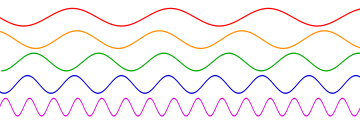 تأثيـــر دوبلـــر
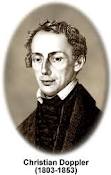 تأثيـــر دوبلـــر
هو التغير في التردد او الطول الموجي  الذي يستقبله المراقب  نتيجة لحركة المصدر او المراقب  او كلاهما معا  

وهي من الظواهر المألوفة إذا وجدت سرعة نسبية بين مصدر الصوت والسامع تغيرت درجة الصوت التي تستقبلها أذن السامع
تأثيـــر دوبلـــر في الضوء
الحركة النسبية والضوء..
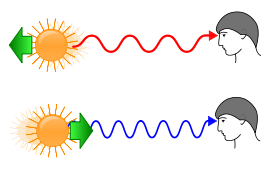 ماذا يحدث إذا تحرك مصدر الضوء في اتجاهك أو تحركت أنت في اتجاه مصدر الضوء؟
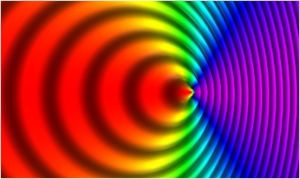 مراقب
مراقب
يبتعد
يقترب
حدث ظاهرة دوبلر  ايضا في الضوء. حيث يزاح الطيف نحو الأحمر عند زيادة طول الموجة الكهرومغناطيسية القادمة إلينا من أحد الأجرام السماوية نتيجة ابتعاده عنا. ،و العكس يحدث إذا كان النجم يقترب في  اتجاه الارض يزداد طول الموجه  ويزاح الطيف نحو الازرق. ⁧
انزياح للأحمر
انزياح للأزرق
يزداد التردد
يقل التردد
يزداد  الطول الموجي
يقل  الطول الموجي
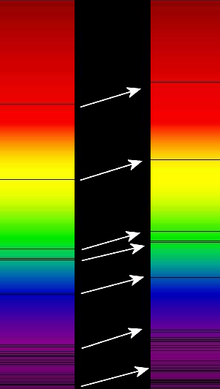 **  تطبيقات انزياح دوبلر
تحديد كيفية تحرك الأجسام الفلكية بالنسبة للأرض باستخدام جهاز المطياف لمراقبة طيف الضوء المنبعث من النجوم في المجرةتحديد
الانزياح الأحمرللضوء بفعل سرعة المصدر في الابتعاد عنا . الانزياح نحو الأحمر معناه زيادة طول موجة الضوء القادم إلينا ، طبقا لظاهرة دوبلر
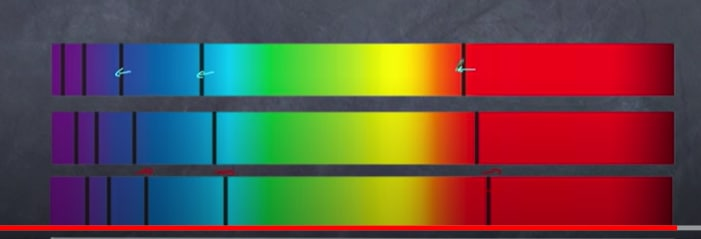 1
2
3
اذا كان  2  يمثل خط الطيف للعنصر الذي سجله العلماء في المختبر , على ماذا يدل  خط الطيف 1 ؟  وخط الطيف  3   ؟  ما نوع الانزياح في كل منهما   ؟
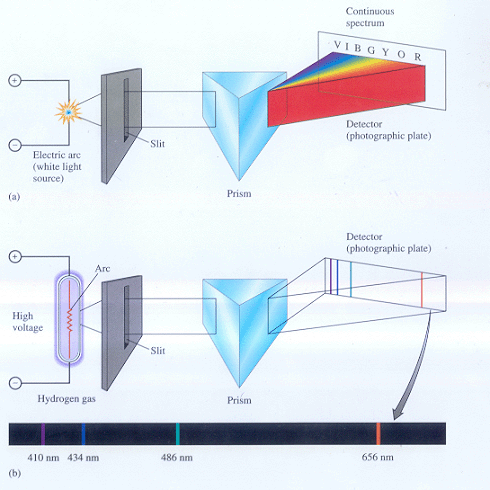 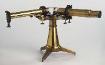 تردد الضوء المراقب
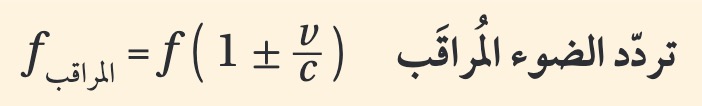 ƒ    التردد الحقيقي للضوء المتولد من المصدر
v   السرعة النسبية على امتداد المحور بين المصدر والمراقب
C   سرعة الضوء
نستخدم الجمع (  + )  إذا تحرك كل منها في اتجاه الآخر
نستخدم الطرح  ( - )  إذا تحركا مبتعدين
تأثير دوبلر
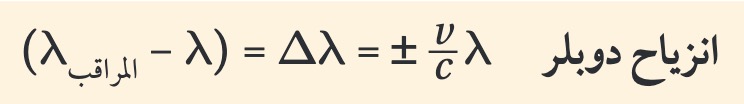 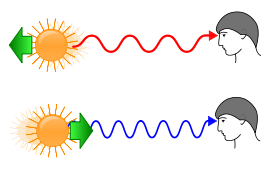 λ1   الطول الموجي المراقب للضوء
λ      الطول الموجي الحقيقي للضوء المصدر
نستخدم الطرح ( - )  إذا تحرك كل منها في اتجاه الآخر(اتجاه بعضهما)
نستخدم الجمع (+)  إذا تحركا مبتعدين احدهما عن الآخر
تعلمنا اليوم
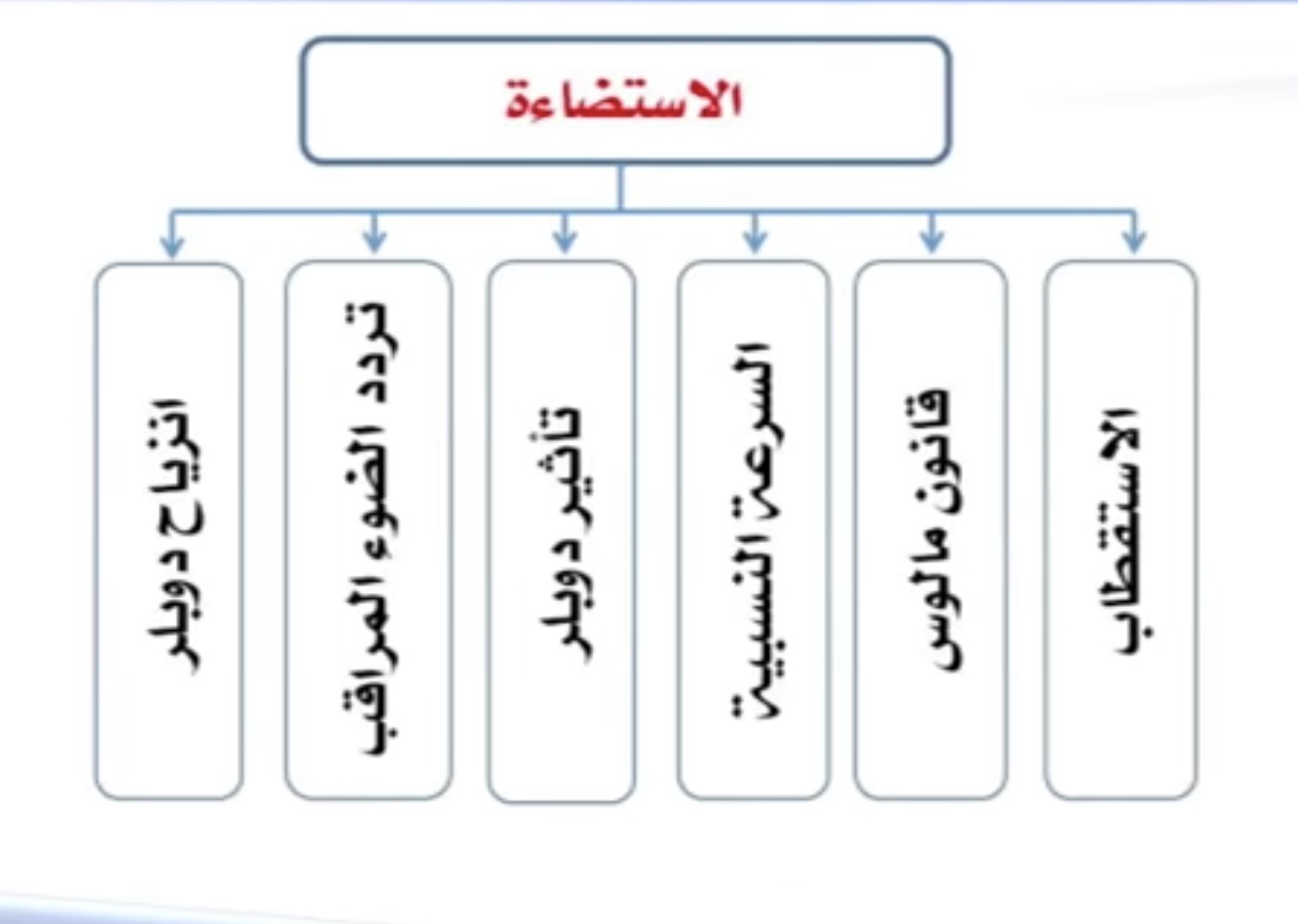 الواجب :
11   -12 ص  28